CLASS SESSIONS
Intro & Canon
Inspiration & Authority
Necessity & Sufficiency
Clarity & Interpretation
Inerrancy & Apologetic Challenges
OUTLINE OF TOPICS
IS THE BIBLE NECESSARY?
IS THE BIBLE NECESSARY?
Before we give an answer, we must ask a clarifying question:
NECESSARY…FOR WHAT?
DEFINITION
“The necessity of Scripture means that the Bible is necessary for knowing the gospel, for maintaining spiritual life, and for knowing God’s will, but is not necessary for knowing that God exists or for knowing something about God’s character and moral laws.”
(Wayne A. Grudem, Systematic Theology, 116)
SCRIPTURE’S NECESSITY
SECTION OUTLINE
What the Bible is Necessary for
What the Bible is NOT Necessary for
General & Special Revelation
Discussion
Why do we need Scripture?
A. THE BIBLE IS NECESSARY FOR:
I. Knowledge of the Gospel
Romans 10:13–17
For, “everyone who calls upon the name of the Lord will be saved.” But how are men to call upon him in whom they have not believed? And how are they to believe in him of whom they have never heard? And how are they to hear without a preacher?… So faith comes from what is heard and what is heard comes by the preaching of Christ.
Romans 10:13-17
This statement indicates the following line of reasoning: 
People must call upon the name of the Lord to be saved. 
People can only call upon the name of Christ if they believe in him
People cannot believe in Christ unless they have heard of  him. 
They cannot hear of Christ unless there is someone to tell them about Christ. 
Therefore, saving faith comes by hearing the Gospel.
John 14:6
“I am the way, and the truth, and the life; no one comes to the Father, but by me.”
“The Bible is necessary for salvation, then, in this sense: one must either read the gospel message in the Bible for oneself, or hear it from another person. Even those believers who came to salvation in the old covenant did so by trusting in the words of God that promised a Savior to come.”
SYSTEMATIC THEOLOGY, p.117
Wayne Grudem
A. THE BIBLE IS NECESSARY FOR:
Knowledge of the Gospel
Maintaining Spiritual LifeJesus says in Matthew 4:4 (quoting Deut. 8:3), “Man shall not live on bread alone, but on every word that proceeds out of the mouth of God”
1 Peter 2:2
“Like newborn babes, long for the pure spiritual milk, that by it you may grow up to salvation”
A. THE BIBLE IS NECESSARY FOR:
Knowledge of the Gospel
Maintaining Spiritual Life
Certain Knowledge of God’s Will
“It will be argued [in part B] that all people ever born have some knowledge of God’s will through their consciences. But this knowledge is often indistinct and cannot give certainty.
In fact, if there were no written Word of God, we could not gain certainty about God’s will through other means such as conscience, advice from others, an internal witness of the Holy Spirit, changed circumstances, and the use of sanctified reasoning and common sense.”
SYSTEMATIC THEOLOGY, p.119
Wayne Grudem
Deuteronomy 29:29
“The secret things belong to the LORD our God; but the things that are revealed belong to us and to our children for ever that we may do all the words of this law”
III. Certain Knowledge of God’s Will
Without the certainty of God’s will through his word, we cannot
Be the ”blameless” who “walk in the law of the LORD” (Ps 119:1)
Be the “blessed” who delight “in the law of the LORD,” (Ps 1:2)
Even love God by ”keep[ing] his commandments” (1 John 5:3).
A. THE BIBLE IS NECESSARY FOR:
Knowledge of the Gospel
Maintaining Spiritual Life
Certain Knowledge of God’s Will
Certainty of Any Knowledge
In fact, in one sense, it can be argued that the Bible is necessary for certain knowledge about ANYTHING. A philosopher might argue as follows: The fact that we do not know everything requires us to be uncertain about everything we do claim to know…
However, God knows all facts that ever have been or ever will be.
SYSTEMATIC THEOLOGY, p.120
Wayne Grudem
If we are to talk about degrees of certainty of knowledge we have, then the knowledge we attain from Scripture would have the highest degree of certainty: if the word “certain” can be applied to any kind of human knowledge, it can be applied to this knowledge.
SYSTEMATIC THEOLOGY, p.120
Wayne Grudem
SCRIPTURE’S NECESSITY
SECTION OUTLINE
What the Bible is Necessary for
What the Bible is NOT Necessary for
General & Special Revelation
Discussion
Why do we need Scripture?
DEFINITION
“The necessity of Scripture means that the Bible is necessary for knowing the gospel, for maintaining spiritual life, and for knowing God’s will, but is not necessary for knowing that God exists or for knowing something about God’s character and moral laws.”
(Wayne A. Grudem, Systematic Theology, 116)
What about people who do not read the Bible? Can they obtain any knowledge of God? Can they know anything about his laws? Yes, without the Bible SOME knowledge of God is possible, even if it is not absolutely CERTAIN knowledge.
SYSTEMATIC THEOLOGY, p.121
Wayne Grudem
B. THE BIBLE IS NOT NECESSARY FOR:
Knowing that God Exists
Psalm 19:1
“The heavens are telling the glory of God; and the firmament proclaims his handiwork”
Romans 1:19-21
For what can be known about God is plain to them because God has shown it to them. Ever since the creation of the world his invisible nature namely, his eternal power and deity, has been clearly perceived in the things that have been made. So they are without excuse; for although they knew God they did not honor him as God or give thanks to him, but they became futile in their thinking and their senseless minds were darkened.
B. THE BIBLE IS NOT NECESSARY FOR:
Knowing that God Exists
Knowing Something About God’s Character and Moral Laws
Romans 2:14-15
When Gentiles who have not the law do by nature what the law requires, they are a law to themselves, even though they do not have the law. They show that what the law requires is written on their hearts while their conscience also bears witness and their conflicting thoughts accuse or perhaps excuse them …”
Without the Bible SOME knowledge of God is possible, even if it is not absolutely CERTAIN knowledge.
SYSTEMATIC THEOLOGY, p.121
Wayne Grudem
SCRIPTURE’S NECESSITY
SECTION OUTLINE
What the Bible is Necessary for
What the Bible is NOT Necessary for
General & Special Revelation
Discussion
Why do we need Scripture?
C. General & Special Revelation
The knowledge of God’s existence, character, and moral law, which comes through creation to all humanity, is often called “general revelation” (because it comes to all people generally). General revelation comes through observing nature, through seeing God’s directing influence in history, and through an inner sense of God’s existence and his laws that he has placed inside every person.
SYSTEMATIC THEOLOGY, p.122
Wayne Grudem
General revelation is distinct from “special revelation” which refers to God’s words addressed to specific people, such as the words of the Bible, the words of the Old Testament prophets and New Testament apostles, and the words of God spoken in personal address, such as at Mount Sinai or at the baptism of Jesus.
SYSTEMATIC THEOLOGY, p.122
Wayne Grudem
DEFINITION
Scripture nowhere indicates that people can know the gospel, or the way of salvation through such general revelation. They may know that God exists, that he is their Creator, that they owe him obedience, and that they have sinned against him. But how the holiness and justice of God can ever be reconciled with his willingness to forgive sins is a mystery that has never been solved by any religion apart from the Bible.
SYSTEMATIC THEOLOGY, p.122
Wayne Grudem
This fact, which seems commonplace to the Christian ear, should not lose its wonder for us: It never could have been conceived by man alone apart from God’s special, verbal revelation
SYSTEMATIC THEOLOGY, p.122
Wayne Grudem
Pray in Groups
“This fact, which seems commonplace to the Christian ear, should not lose its wonder for us: It never could have been conceived by man alone apart from God’s special, verbal revelation”

Look at the passages on pg 1 of your notes and pray:
“Thank you for your Word…without it, we ___________ [e.g. would never have called upon your name…be starving beggars.…]”
LET’S DISCUSS
How does the doctrine of general revelation change your perspective towards working with non-Christians in matters of civil law, community standards, etc?
Ultimately, faith comes by hearing the Word of God. When it comes to sharing your faith with your friends, what does the doctrine of special revelation affect our urgency? How does the doctrine of general revelation comfort us in this misison?
You have a friend who says to you: “It’s hard for me to read, memorise, and study the Bible, and I seem to be doing all right without much attention to it as I just pray and ask God to guide and bless me”. Given the Necessity of Scripture, how would you reply?
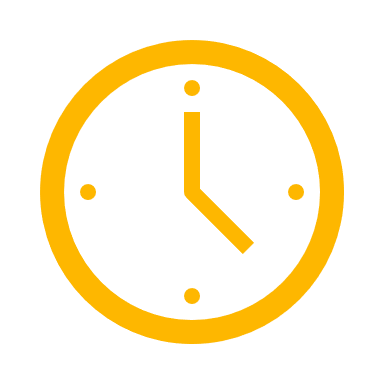 5 Minute Break
Stretch
Use the washroom
IS THE BIBLE SUFFICIENT?
IS THE BIBLE SUFFICIENT?
Before we give an answer, we must ask a clarifying question:
SUFFICIENT…FOR WHAT?
DEFINITION
“The sufficiency of Scripture means that Scripture contained all the words of God he intended his people to have at each stage of redemptive history, and that it now contains everything we need God to tell us for salvation, for trusting him perfectly, and for obeying him perfectly”
(Wayne A. Grudem, Systematic Theology, 127)
SCRIPTURE’S SUFFICIENCY
SECTION OUTLINE
Sufficient to make us complete
Sufficient for each stage of Redemptive History
Practical Applications
What do we mean by ‘the Bible is sufficient’?
A. Sufficient to make us complete
“The sufficiency of Scripture means that Scripture contained all the words of God he intended his people to have at each stage of redemptive history, and that it now contains everything we need God to tell us for salvation, for trusting him perfectly, and for obeying him perfectly”
(Wayne A. Grudem, Systematic Theology, 127)
2 Tim 3:16-17
All Scripture is breathed out by God and profitable for teaching, for reproof, for correction, and for training in righteousness, that the man of God may be complete, equipped for every good work.
A. Sufficient to make us complete
Simply stated, the doctrine of the sufficiency of Scripture tells us that it is possible to study systematic theology and ethics and find answers to our questions.
SCRIPTURE’S SUFFICIENCY
SECTION OUTLINE
Sufficient to make us complete
Sufficient for each stage of Redemptive History
Practical Applications
What do we mean by ‘the Bible is sufficient’?
B. Sufficient for Each Stage of Redemptive History
“The sufficiency of Scripture means that Scripture contained all the words of God he intended his people to have at each stage of redemptive history, and that it now contains everything we need God to tell us for salvation, for trusting him perfectly, and for obeying him perfectly”
(Wayne A. Grudem, Systematic Theology, 127)
B. Sufficient for Each Stage of Redemptive History
The Amount of Scripture Given Was Sufficient at Each Stage of Redemptive History
Deuteronomy 29:29
“The secret things belong to the LORD our God; but the things that are revealed belong to us and to our children for ever, that we may do all the words of this law.”
This verse reminds us that God has always taken the initiative in revealing things to us. He has decided what to reveal and what not to reveal. At each stage in redemptive history, the things that God had revealed were for his people for that time, and they were to study, believe, and obey those things. With further progress in the history of redemption, more of God’s words were added, recording and interpreting that history.
SYSTEMATIC THEOLOGY, p.129-130
Wayne Grudem
SCRIPTURE’S SUFFICIENCY
SECTION OUTLINE
Sufficient to make us complete
Sufficient for each stage of Redemptive History
Practical Applications
What do we mean by ‘the Bible is sufficient’?
C. Practical Applications
Encouragement: God’s will can be found in Scripture
But the truth of the sufficiency of Scripture is of great significance for our Christian lives, for it enables us to focus our search for God’s words to us on the Bible alone and saves us from the endless task of searching through all the writings of Christians throughout history, or through all the teachings of the church, or through all the subjective feelings and impressions that come to our minds from day to day, in order to find what God requires of us.
SYSTEMATIC THEOLOGY, p.128
Wayne Grudem
The sufficiency of Scripture gives us confidence that we will be able to find what God requires us to think or to do in these areas.
SYSTEMATIC THEOLOGY, p.128-129
Wayne Grudem
Deuteronomy 29:29
“The secret things belong to the LORD our God; but the things that are revealed belong to us and to our children for ever, that we may do all the words of this law.”
C. Practical Applications
Encouragement: God’s will can be found in Scripture
Warning: Don’t add to Scripture…
Any other writings
Any other guidance or modern revelation
Any sins, requirements or regulations
C. Practical Applications
Encouragement: God’s will can be found in Scripture
Warning: Don’t add to Scripture…
Any other writings
Any other guidance or modern revelation
Any other sins, requirements or regulations
Encouragement: Be content with Scripture
a. Don’t add to Scripture…Any other writings
Examples:
Mormons add the Book of Mormons
Christian Scientists add the book, “Science and Health with a Key to the Scriptures”
Roman Catholics add the Apocrypha and Tradition (e.g. teaching of general church councils)
Even in Christian circles…
a. Don’t add to Scripture…Any other writings
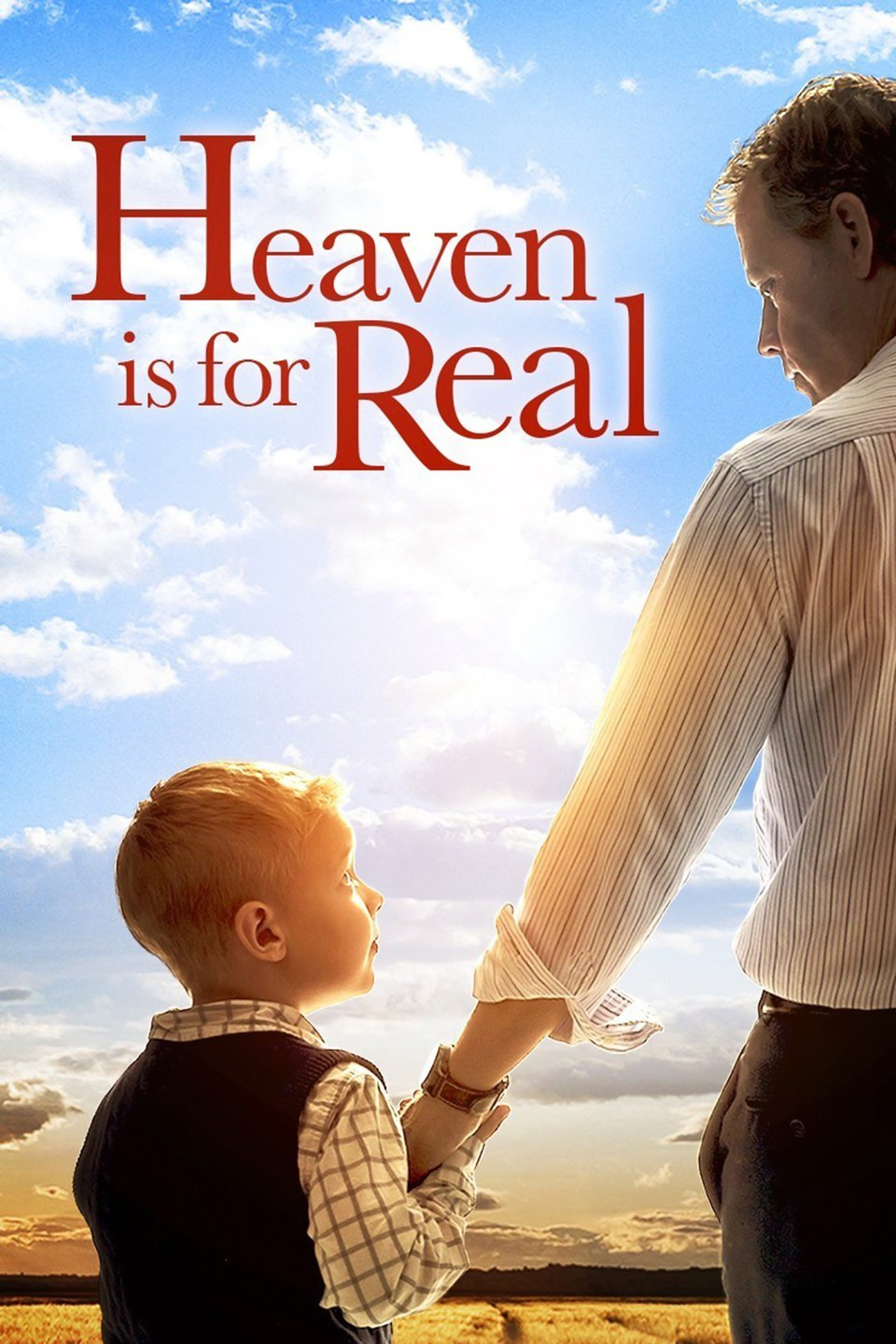 C. Practical Applications
Encouragement: God’s will can be found in Scripture
Warning: Don’t add to Scripture…
Any other writings
Any other guidance or modern revelation
Any other sins, requirements or regulations
Encouragement: Be content with Scripture
b. Don’t add to Scripture…Any other guidance or modern revelation
Examples:
Misplaced confidence: “I must do ________ because God is just “leading” me in that direction. Therefore, I must obey”
At various times throughout the history of the church, and particularly in the modern charismatic movement, people have claimed that God has given revelations through them for the benefit of the church. Even people in noncharismatic churches often say that God “led” or “guided” them in a certain way.
Bible Doctrine, p. 60
Wayne Grudem
However we may evaluate such claims, we must be careful never to allow (in theory or in practice) the placing of such revelations on a level equal to Scripture. We must insist that God does not require us to believe anything about himself or his work in the world that is contained in these revelations but not in Scripture.
Bible Doctrine, p. 60
Wayne Grudem
b. Don’t add to Scripture…Any other guidance or modern revelation
Examples:
Misplaced confidence: “I must do ________ because God is just “leading” me in that direction. Therefore, I must obey”
Unfounded Paralysis: “I need God to show me a sign…I’m afraid I’m going to step outside of his will”
Psalm 119:44-45, 165
I will keep your law continually,
for ever and ever;
and I shall walk at liberty,
for I have sought your precepts…
Great peace have those who love your law;
nothing can make them stumble.
Rom 12:2
Do not be conformed to this world, but be transformed by the renewal of your mind, that by testing you may discern what is the will of God, what is good and acceptable and perfect.
C. Practical Applications
Encouragement: God’s will can be found in Scripture
Warning: Don’t add to Scripture…
Any other writings
Any other guidance or modern revelation
Any other sins, requirements or regulations
Encouragement: Be content with Scripture
b. Don’t add to Scripture…Any sins, requirements or regulations
Examples:
Roman Catholicism and birth control
One clear example of such an addition to the commands of Scripture is found in the opposition of the Roman Catholic Church to “artificial” methods of birth control, a policy that finds no valid support in Scripture. Widespread disobedience, alienation, and false guilt have been the result. Yet such is the propensity of human nature to make such rules that other examples can probably be found in the written or unwritten traditions of almost every denomination.
SYSTEMATIC THEOLOGY, p. 132
Wayne Grudem
b. Don’t add to Scripture…Any sins, requirements or regulations
Examples:
Roman Catholicism and birth control
Christian churches and order of service, what instruments to use, what style of worship to employ, insistence on worship on particular days of the week
C. Practical Applications
Encouragement: God’s will can be found in Scripture
Warning: Don’t add to Scripture…
Any other writings
Any other guidance or modern revelation
Any other sins, requirements or regulations
Encouragement: Be content with Scripture
III. Be Content with Scripture
Grudem: “The sufficiency of Scripture reminds us that in our doctrinal and ethical teaching we should emphasize what Scripture emphasizes and be content with what God has told us in Scripture.”

Be content to:
Emphasize what Scripture emphasizes
Speak little where Scripture speaks little
Be silent where Scripture is silent
The doctrinal matters that have divided evangelical Protestant denominations from one another have almost uniformly been matters on which the Bible places relatively little emphasis, and matters in which our conclusions must be drawn from skillful inference much more than from direct biblical statements. For example, abiding denominational differences have occurred or have been maintained over the “proper” form of church government, the exact nature of Christ’s presence in the Lord’s Supper and the exact sequence of the events surrounding Christ’s return.
SYSTEMATIC THEOLOGY, p. 134
Wayne Grudem
We should not say that these issues are all unimportant, nor should we say that Scripture gives no solution to any of them (indeed, with respect to many of them a specific solution will be defended in subsequent chapters of this book). However, since all of these topics receive relatively little direct emphasis in Scripture, it is ironic and tragic that denominational leaders will so often give much of their lives to defending precisely the minor doctrinal points that make their denominations different from others.
SYSTEMATIC THEOLOGY, p. 134
Wayne Grudem
Is such effort really motivated by a desire to bring unity of understanding to the church, or might it stem in some measure from human pride, a desire to retain power over others, and an attempt at self-justification, which is displeasing to God and ultimately unedifying to the church?
SYSTEMATIC THEOLOGY, p. 134
Wayne Grudem
DISCUSS
If Scripture contains everything Christians need to know to please God fully, what is the role of the following in discerning God’s will: the counsel of others, sermons, our conscience, our feelings, the leading of the Holy Spirit, changes in circumstances and prophecies?How do you reconcile all of these with God’s direction in the Bible?
Pray in Groups
All Scripture is breathed out by God and profitable for teaching, for reproof, for correction, and for training in righteousness, that the man of God may be complete, equipped for every good work. - 2 Tim 3:16-17

Pray:
“Your word is enough to __________ [e.g. give me guidance…mature me…] …
Help me remember this even when __________ [e.g. I lose faith….I get anxious…]”
Scripture Alone: Exploring the Bible's Accuracy, Authority and Authenticity by James R. White
God's Word Alone: The Authority of Scripture: What the Reformers Taught...and Why It Still Matters by Matthew Barrett
Scripture Alone: The Evangelical Doctrine by R.C. Sproul
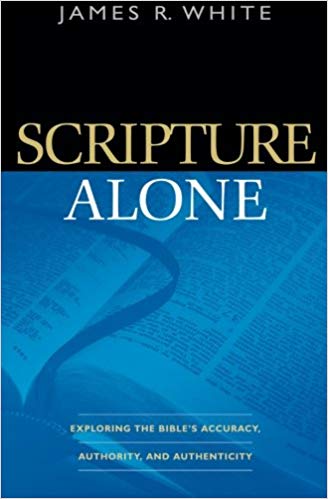 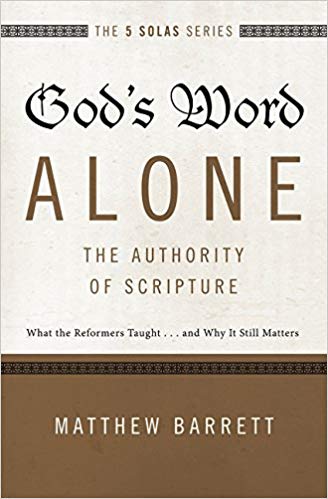 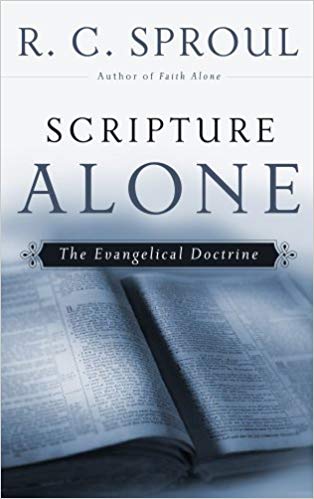 Thanks for coming…
YOU ARE LOVED
See you next week!